TaiMed Biologics, Inc.





May 24, 2018
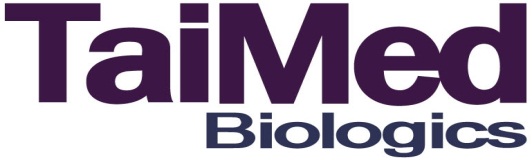 1
Corporate Structure
TaiMed Biologics, Inc. in Taipei, Taiwan
Corporate Headquarter/Administration
Finance/Accounting
Research & Development（GMP Analytical Lab）
TaiMed Biologics, HsinChu Branch, Taiwan 
Manufacturing Operations
QA/QC
Supply chain Management
TaiMed Biologics USA in Irvine, CA, USA
Clinical
Business Development
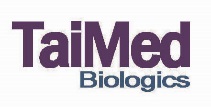 中裕新藥
2
Milestones
Ibalizumab (TMB-355)
HIV new drug Trogarzo is now available in the U.S.–4/30/2018
The FDA granted approval of Trogarzo (trade name for ibalizumab) to TaiMed Biologics - 3/6/2018 (US time)
Completed Phase III trial – 11/2016 (US, TW)
Granted US FDA breakthrough designation therapy for MDR patients in IV dosage form – 2/2015
Granted US FDA orphan drug designation for MDR patients – 10/2014
Completed Phase II b -2011 (US, TW)
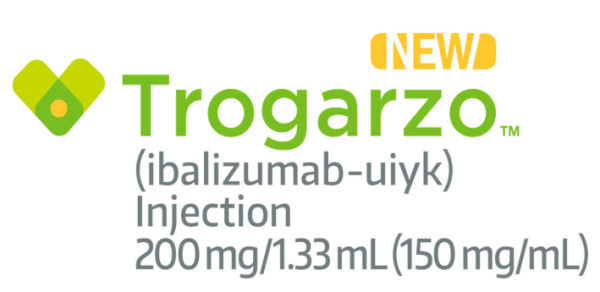 2018 Target for Operations
Preparing the Trogarzo submission for regulatory approval in Europe –Q3/2018
FDA decision on IM/IV push proposal- 6/2018
Phase I start of TMB-365–Q3/2018 
Phase I start of Bi-specific - Q4/2018
Complete phase 1 of TMB-607 end of 2018 (Cohort recently completed.  DSMB met with no issues to proceed)
Trogarzo US Addressable Market*
US HIV infected population                  1.4 million
US MDR HIV population
20 – 25 K
US HIV treated population                 450 – 650 K
population requiring new treatment
10 – 12 K
*EU patient population is of similar size
5
Research for Market Trend
Expecting to complete the private and public insurance coverage in 2018
Progressing well for the product launch
We believe Trogarzo could mimic other successful HIV product launches






Years post-launch
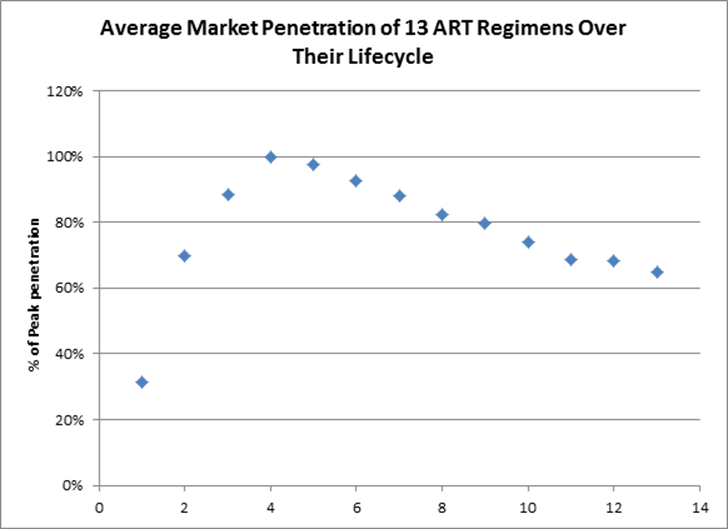 TaiMed Biologics Confidential & Proprietary
6
Theratechnologies Partnership
7
Accounting Treatment for Theratechnologies contract
8
Note: the above accounting treatment is only suitable TaiMed.
TaiMed Biologics Inc.
(In Thousands of New Taiwan Dollars, Except Earning Per Share)
note：Gain on inventory recovery for net realizable value due for TMB-355(Trogarzo) approved by US FDA on March 6, 2108.
9
Taimed Biologics Zhubei 

(Manufacturing Operations)
May 24, 2018
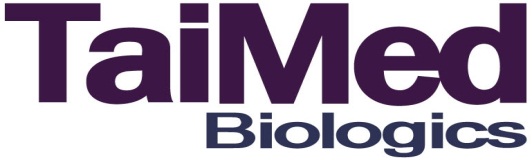 10
Taimed Biologics Zhubei
cGMP Biologics Manufacturing Facility
Process Development and Manufacturing
 QC Release and Quality Assurance
Global Supply Chain Management
3rd Party Contract Manufacturer Management
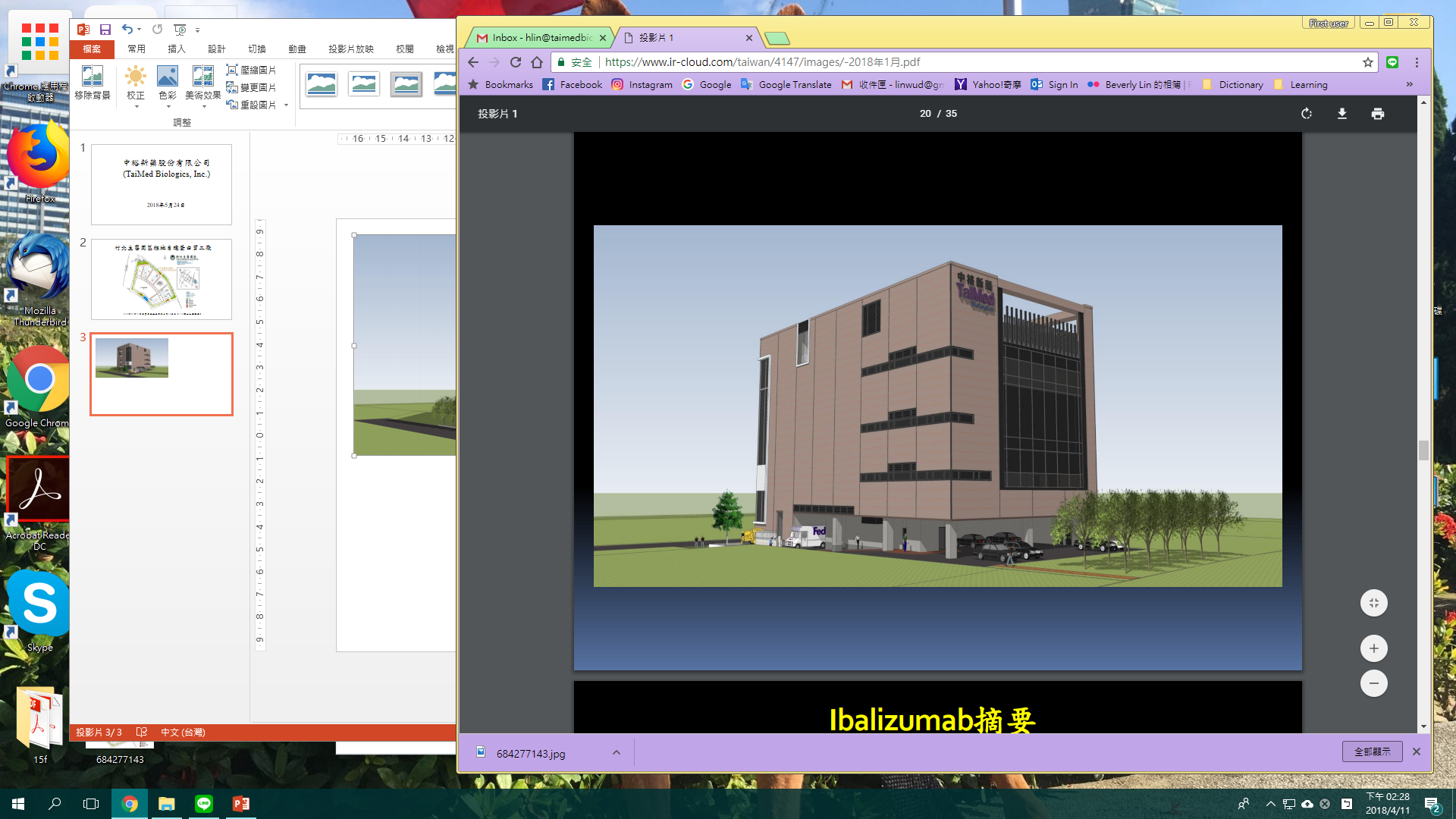 11
Facility Location
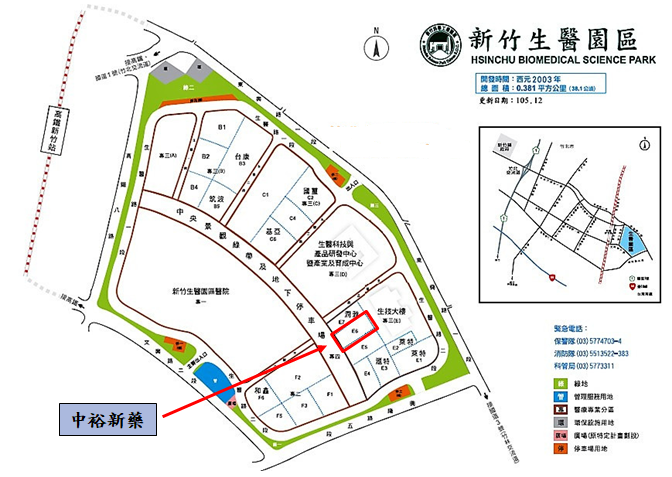 12
Facility Overview
State-of-the-Art Five Story Building with ~5500 m2（Production Area is 1142 m2)
1F: Warehouse
2F:
QC and Microbiology Labs – Routine release and stability testing, environmental monitoring
Process development Lab – Process development & characterization, scale-up and optimization
3F: Biologics production area
4F: Cold chain storage of intermediates, drug substance and finished goods
13
Facility Design Principles
Maintain equipment “sameness” between Zhubei facility and Wuxi Biologics to ensure high level of product comparability
Use of single-use technology to maximize manufacturing efficiency and minimize product contamination risks
One 500L and four 2000L single-use bioreactors (SUB) to maintain manufacturing flexibility to produce both commercial and clinical batches
Full production capacity is 48 batches @ 4000L scale
14
Biologics Manufacturing Process
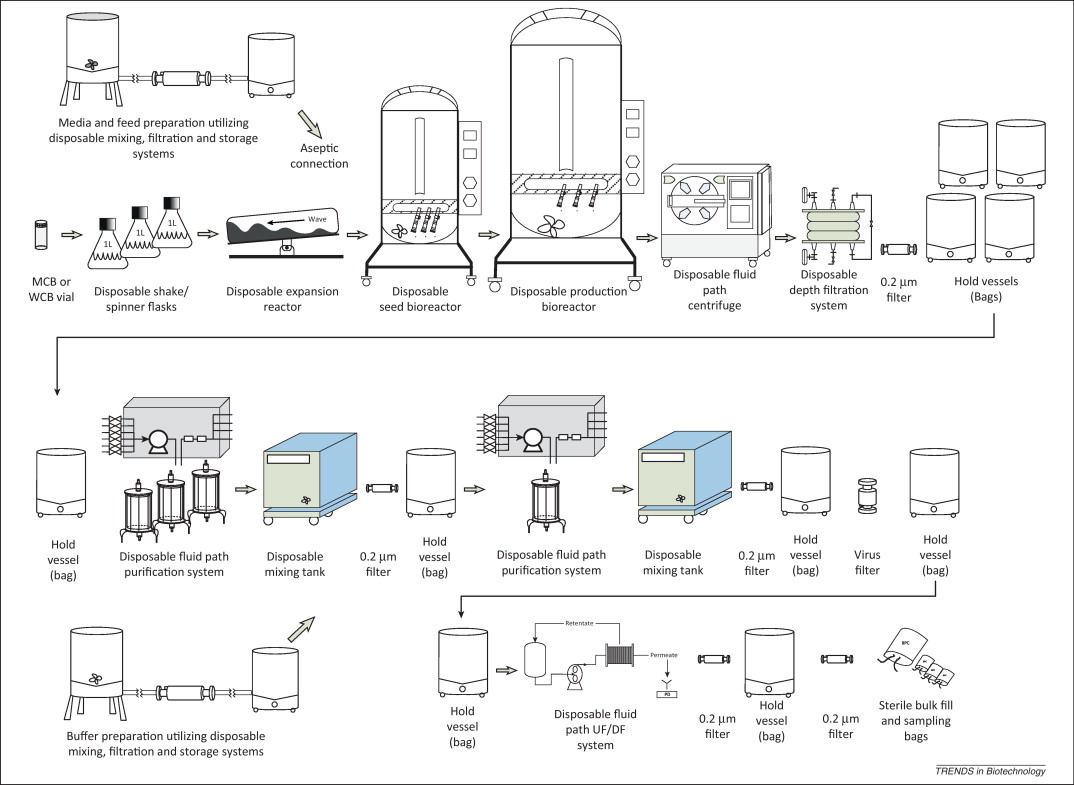 Source: Trends in Biotechnology, Volume 31, Issue 3, p147–154, March 2013
15
Firms and Vendors
cGMP Facility Design:
Facility design with Nova Pharma Solutions (Malaysia) and  BPTC (USA)
Facility Construction:
Ruentex Engineering & Const.Co (潤弘精密公司) – Building design and construction
China Ecotek (中宇環保) – Facility & utility engineering, cleanroom
Production Equipment:
Alfa Laval, Merck, Sartorius, ThermoFisher, etc.
16
Timeline
Ground-breaking ceremony – June 2017
Topping-out ceremony – Nov 2017
Obtained building use license – Feb 2018
Initiated facility utility engineering and interior construction project – Mar 2018
Target facility completion – Sept 2018
		       Total Investment NT$1B
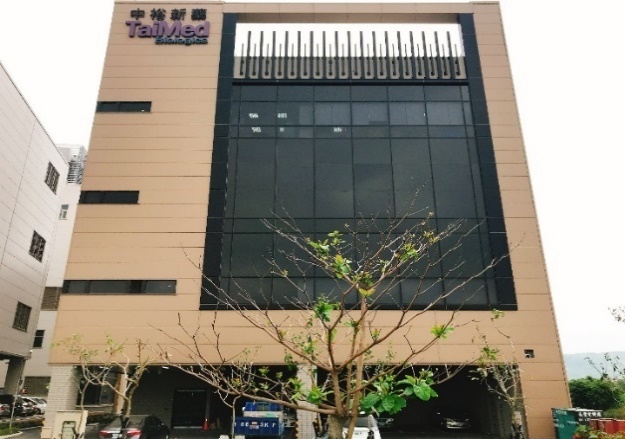 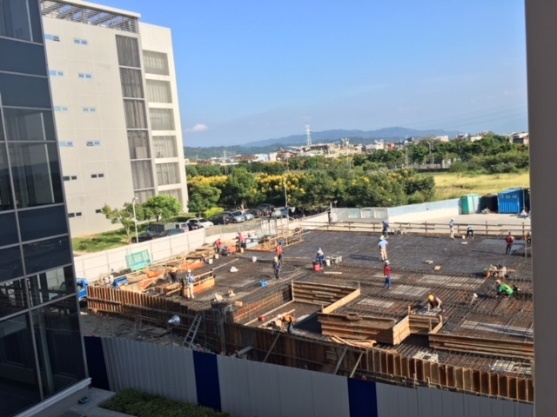 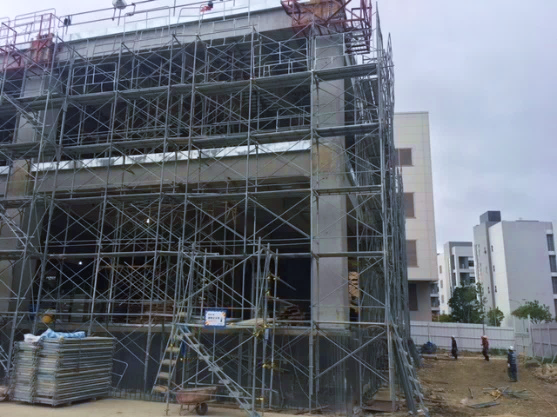 9/2017
10/2017
4/2018
17
Timeline
18
Organization Chart
19
Trogarzo Supply Chain (US Market)
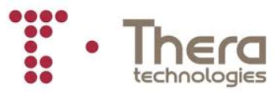 Labeling and Packaging
Allentown, PA
2
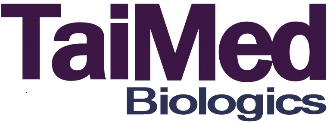 DS and DP Mfg
Wuxi, China
1
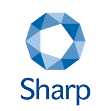 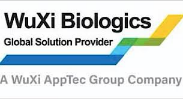 Distribution
Louisville, KY
3
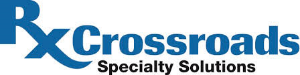 [Speaker Notes: Mention AMRI and Irvine]
Thank You
Q & A
21